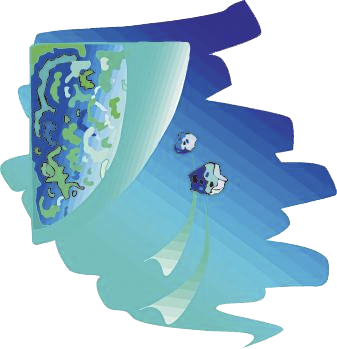 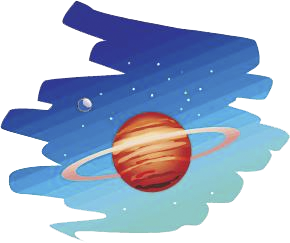 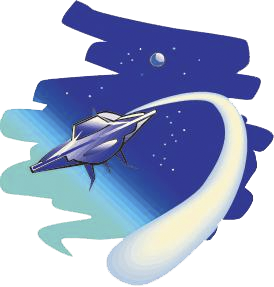 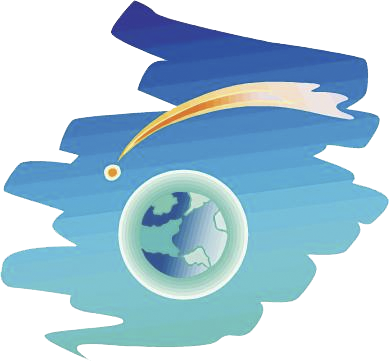 «ДЕТЯМ О КОСМОСЕ»
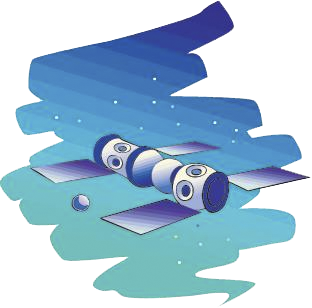 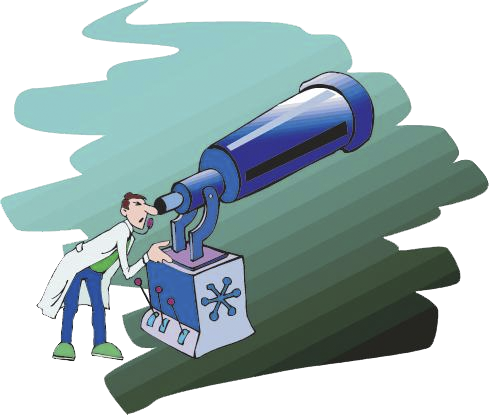 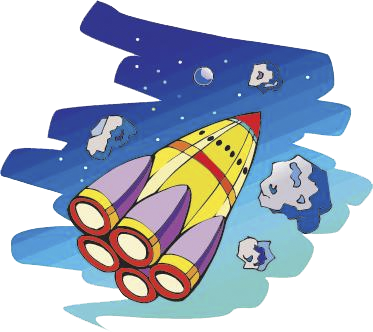 ЛУНТИК
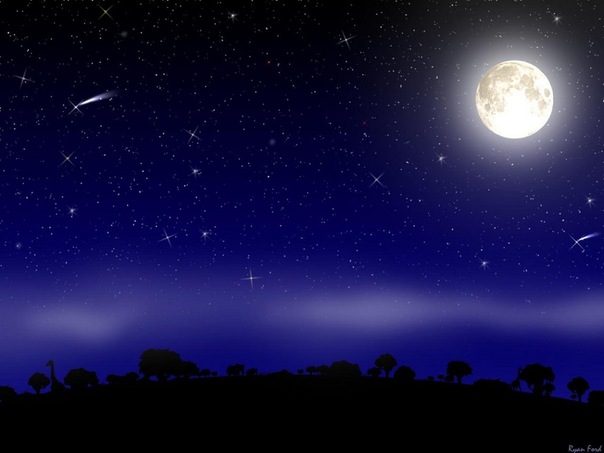 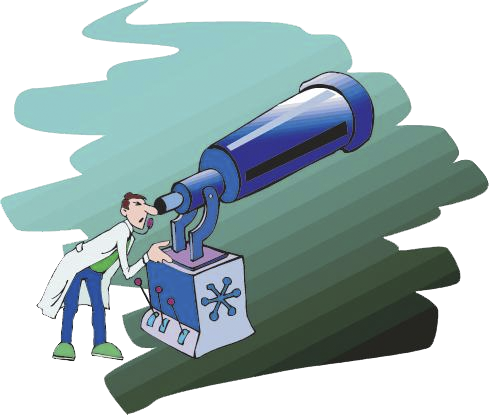 ЗЕМЛЯ
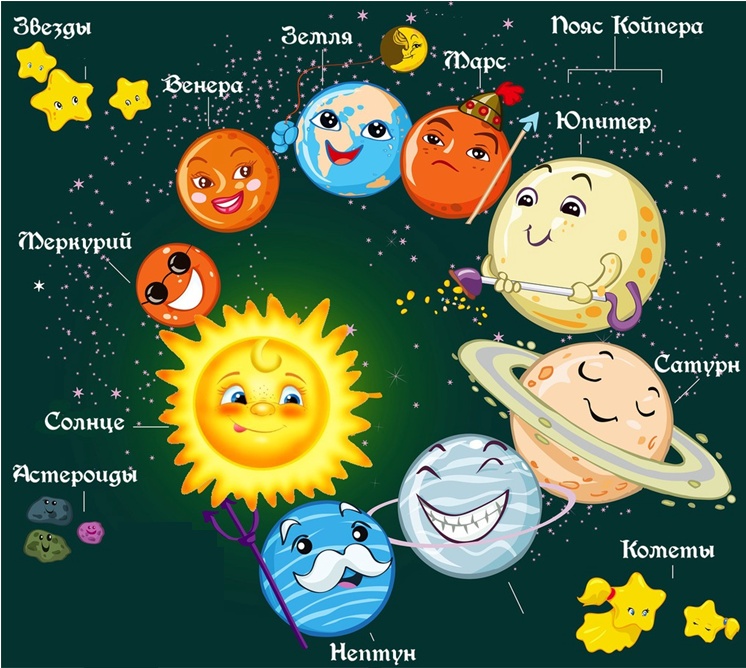 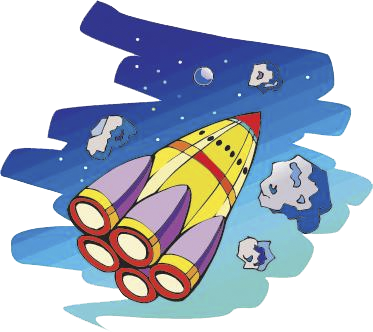 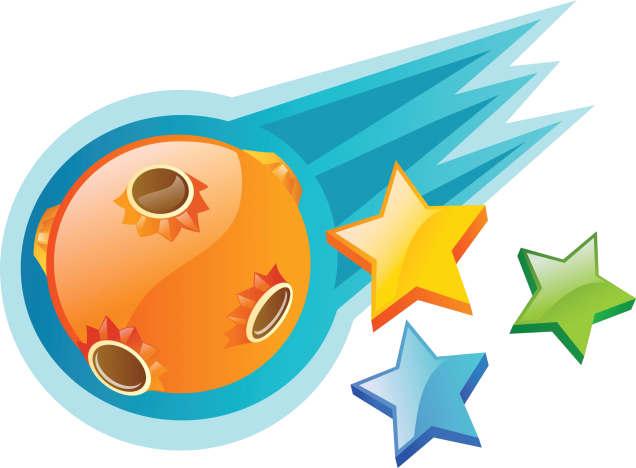 ФизминуткаРаз, два, три, четыре – В космос мы лететь решили!Чтобы в космос полететьНужно многое уметь.Влево, вправо наклонись И нисколько не ленись!Руки вверх, вперед и вниз,Космонавтом становись!!!
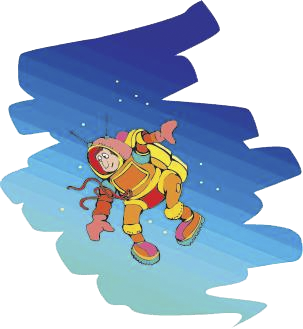 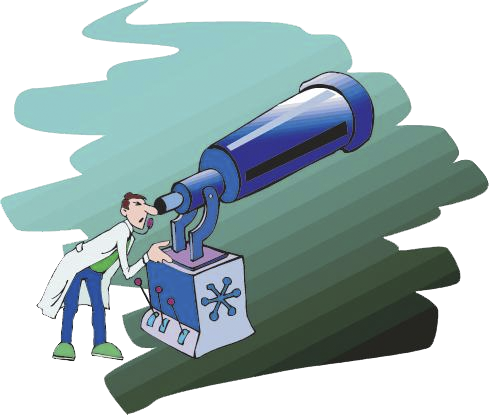 Р
А
К
Е
Т
А
Юрий ГагаринВ космической ракетеС название «Восток»Он первым на планетеПодняться к звёздам смог.Поёт об этом песниВесенняя капель:Навеки будут вместеГагарин и апрель.
В. Степанов
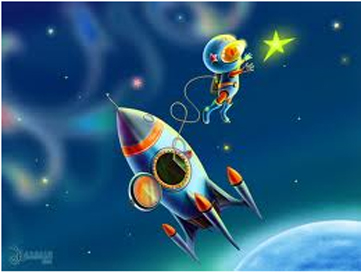 Мнемотаблица
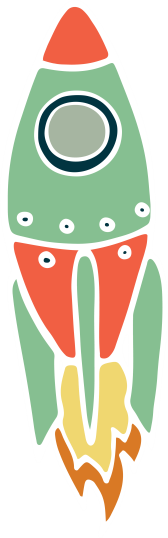 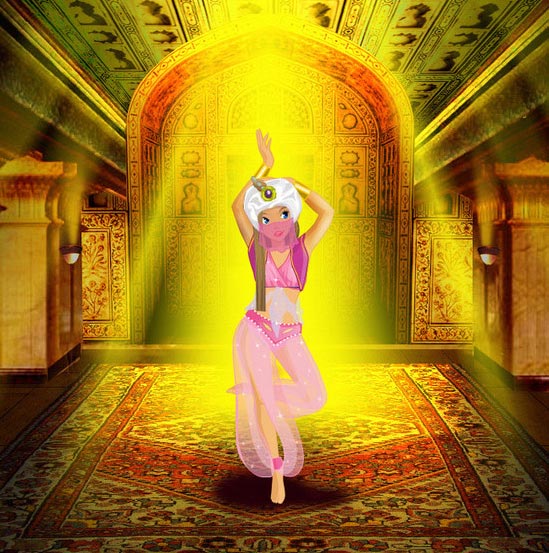 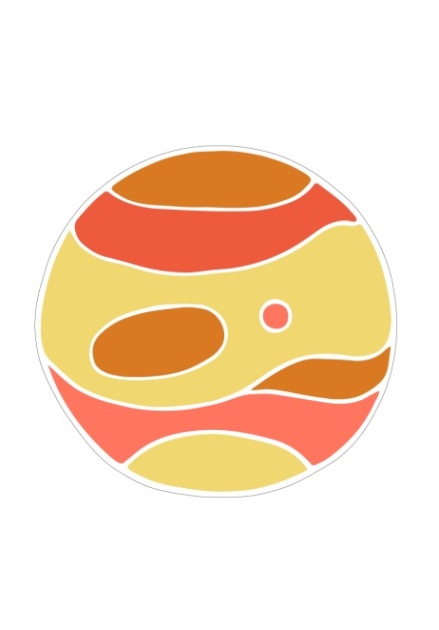 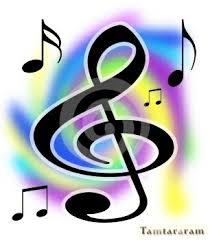 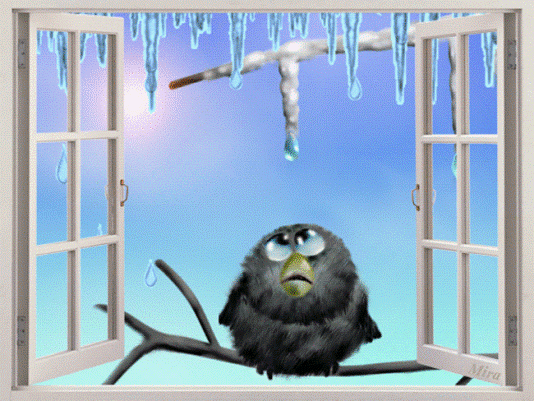 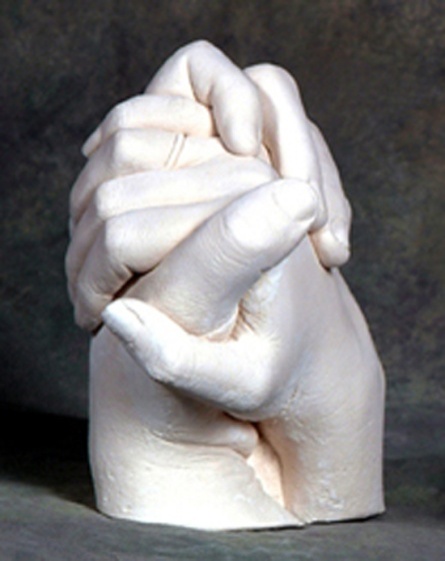 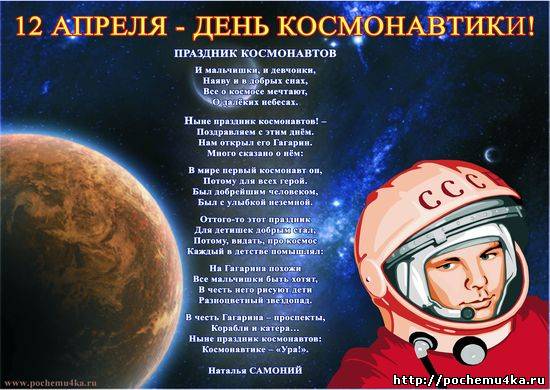 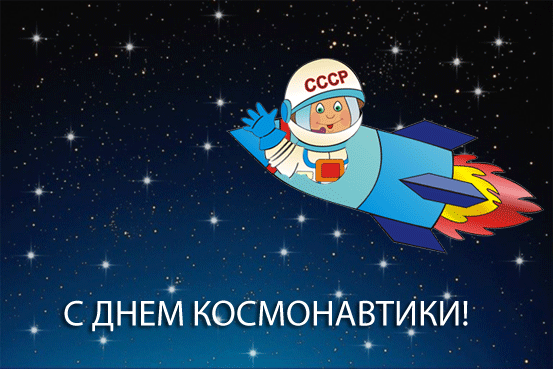 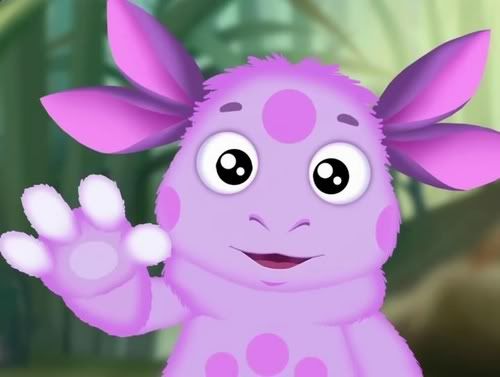